Survey QAQC Sub-Committee Update
philip.harbidge@pathcontrol.com
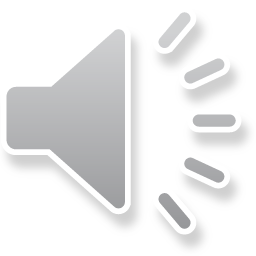 Phil Harbidge Presenter
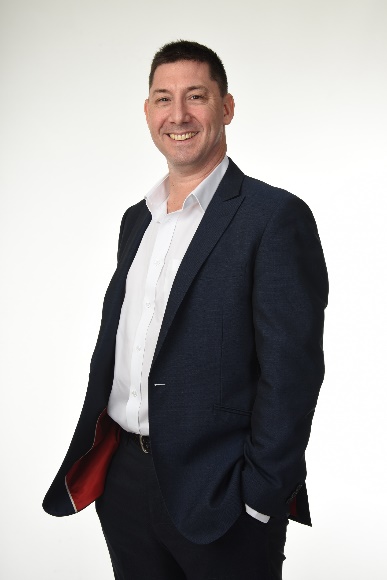 Phil HARBIDGE - PathControl, General Manager - Kuala Lumpur
20+ years Wellbore Positioning
Wellplacement, CA, Risk Assessment, Well QAQC & Optimization
ISCWSA Webmaster
QAQC Sub-committee Chair, 
Drilling Quality and Uncertainty Description, Error model, Collision Avoidance, Well Intercept and Education
Worked :
Civil Engineer, Marine Surveyor  -  Halliburton, Baker Hughes and Schlumberger:	DD Service Companies
PathControl : Intercept Relief Well and Advanced Survey Management
2
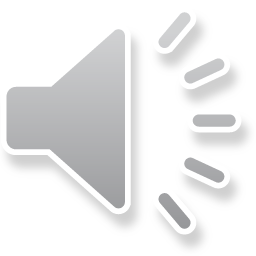 API RP-78 Chapters Update
DEPTH Chapter – FINISHED
GYRO – Chapter FINISHED
MWD – Chapter FINISHED
Gyro-MWD outstanding 2 points pending feedback - Gyrodata and SDI
2018 First meeting on 5th Oct
2020 Meetings :
10, 11, 12, 13 and 14	1st  -19th May 
15			2nd – June
E-Book Meetings
16 and 17		5th possibly 12th Nov
3
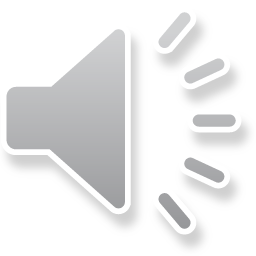 [Speaker Notes: 15 meetings held to date.  Writing and optimizing the content to match the required API format]
E-Book
DEPTH, GYRO, MWD  and Data Survey Record (DSR) 
– multiple documents and references

First Meeting in Nov 2020 –First Draft June 2021 (ISCWSA54 or earlier)
4
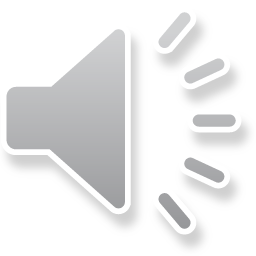 Thanks
Thanks to all the volunteers who are working on this project

Manufacturer & Calibration Experts: BenchTree, Scientific Drilling, Halliburton, Gyrodata, Schlumberger, Baker Hughes, Weatherford and JAEOperator Experts: Chevron, Oxy, ConocoPhillips, BP,  Total, Devon Energy, ExxonMobil …. Service Company Experts: Halliburton, Baker Hughes, Schlumberger, Weatherford, Depth Solutions, Mostar Drilling, SuperiorQC, Independent Consultants, EOG Resources, PathControl….
5
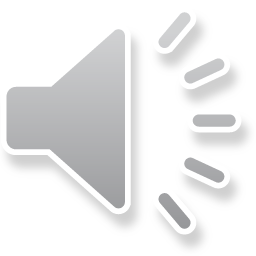 [Speaker Notes: Thanks to all of you who have dedicated your personal / work time to the project]
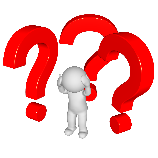 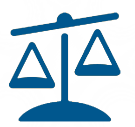 Questions
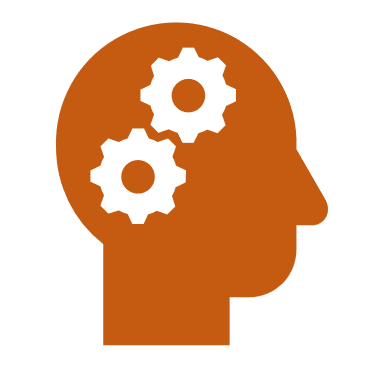 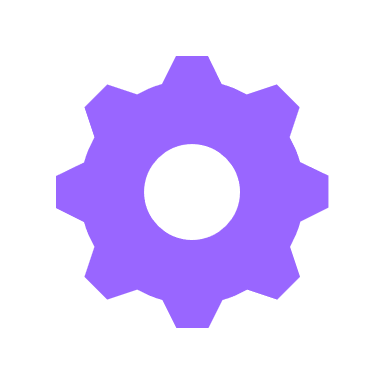 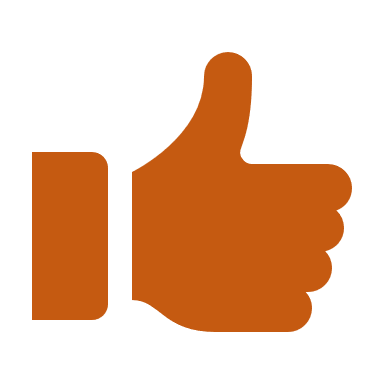 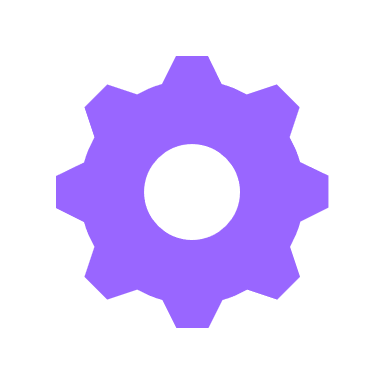 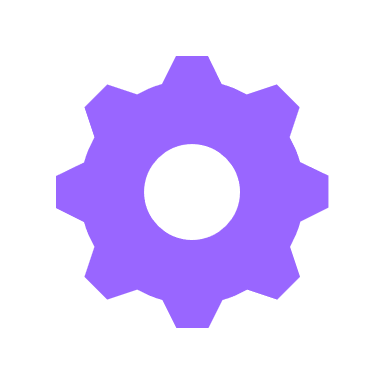 6
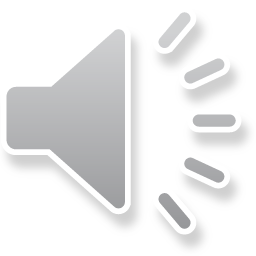 7
Drilling Data Quality and Uncertainty DescriptionSPE Sub-Committee Update
Eric Cayeux erca@norceresearch.no philip.harbidge@pathcontrol.com
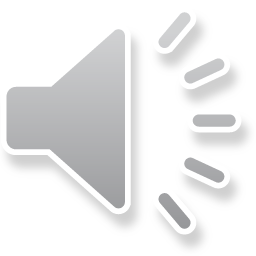 Steering Committee Joint Sub-Committee
DSATS (Drilling System Automation Technical Section)
WPTS (Wellbore Positioning Technical Section, ISCWSA)
DUPTS (Drilling Uncertainty Prediction Technical Section)
Eric Cayeux (NORCE Norwegian Research Centre)
Moray Laing (Halliburton)
Gerhard Thonhauser (TDE)
John Macpherson (Baker Hughes)
Pradeep Annaiyappa (Nabors)
Carlos Damski (Genesis Petroleum)
Philip Harbidge (PathControl)
9
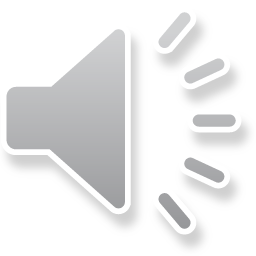 [Speaker Notes: Join Sub-Committee DSATS WPTS and DUPTS with representatives meeting from each 
This is a chance to]
Update
DDQUD
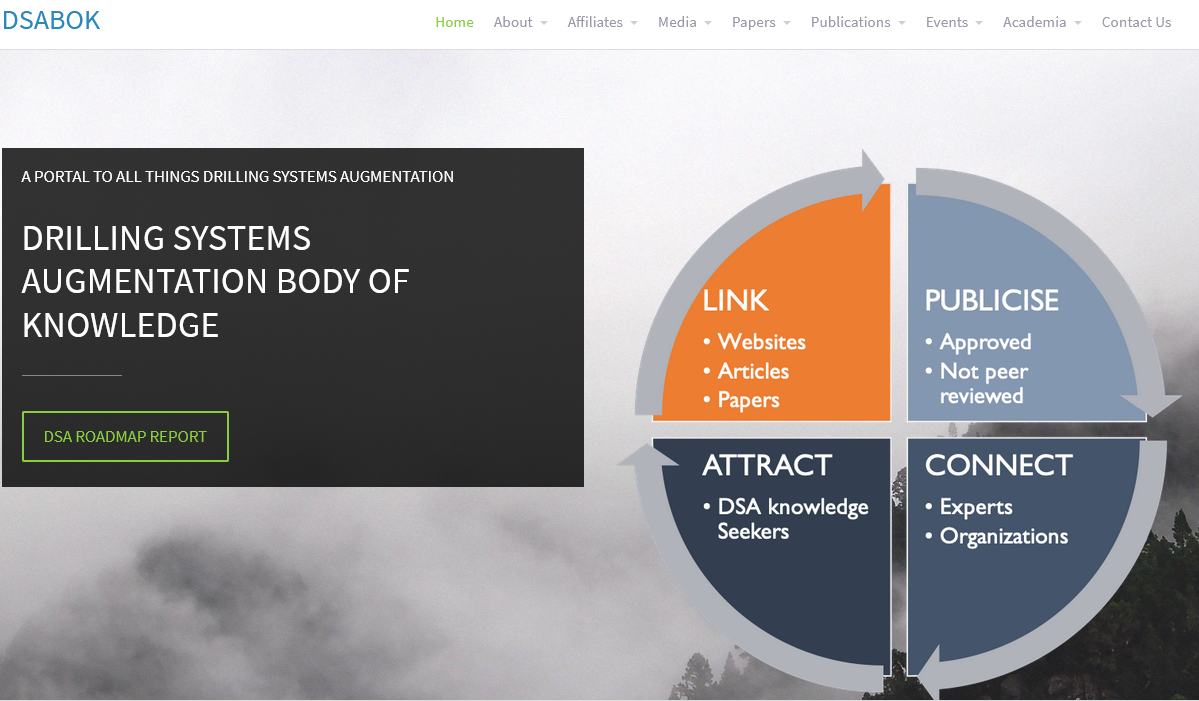 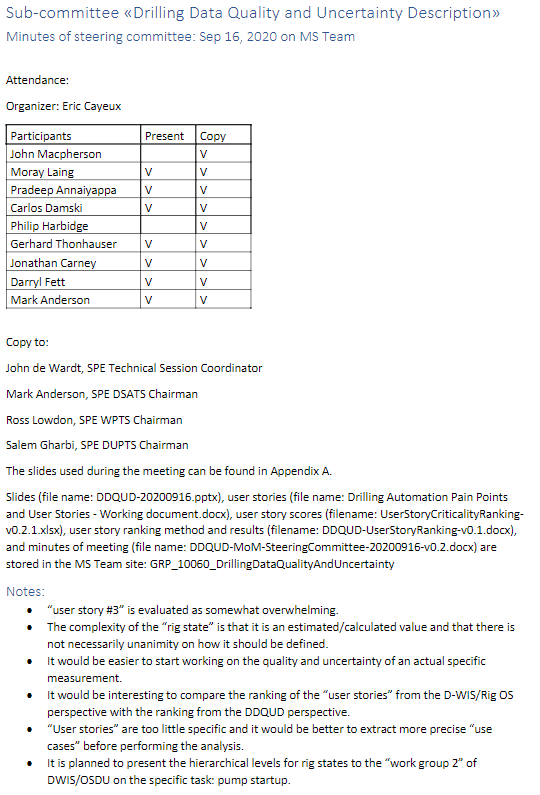 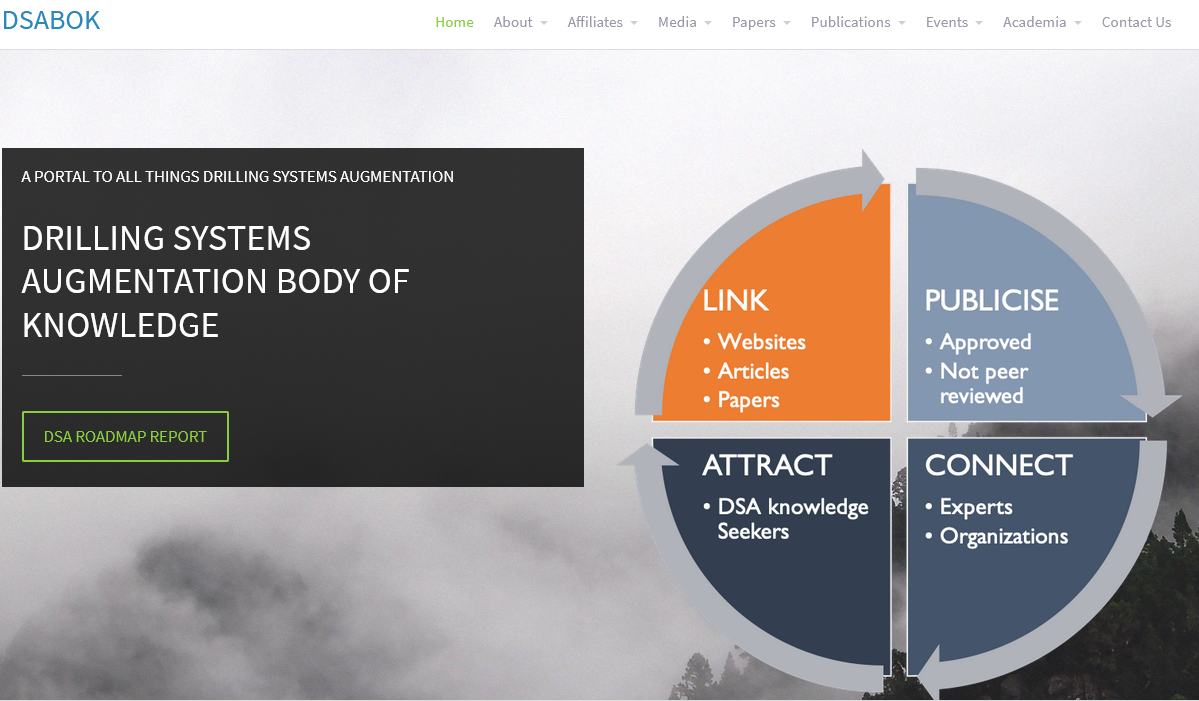 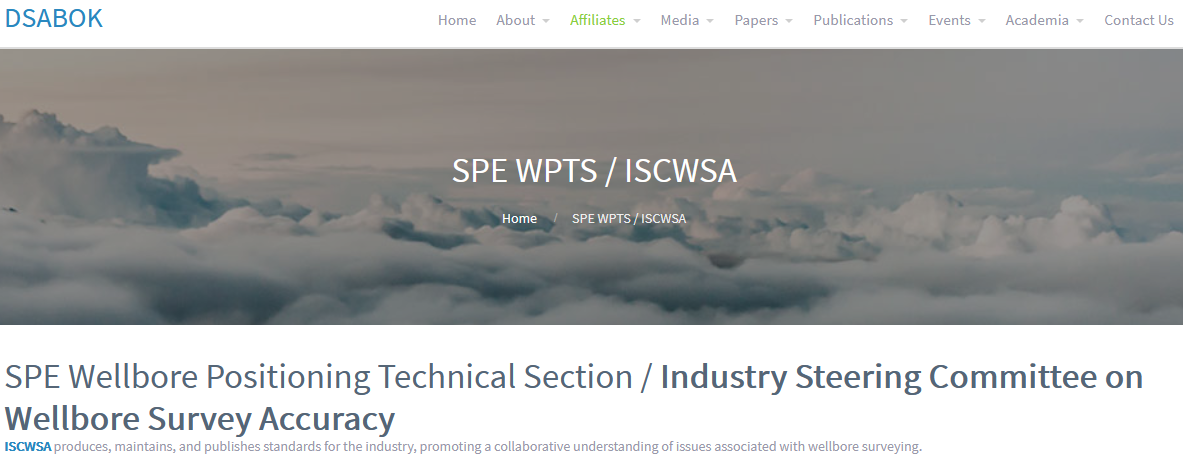 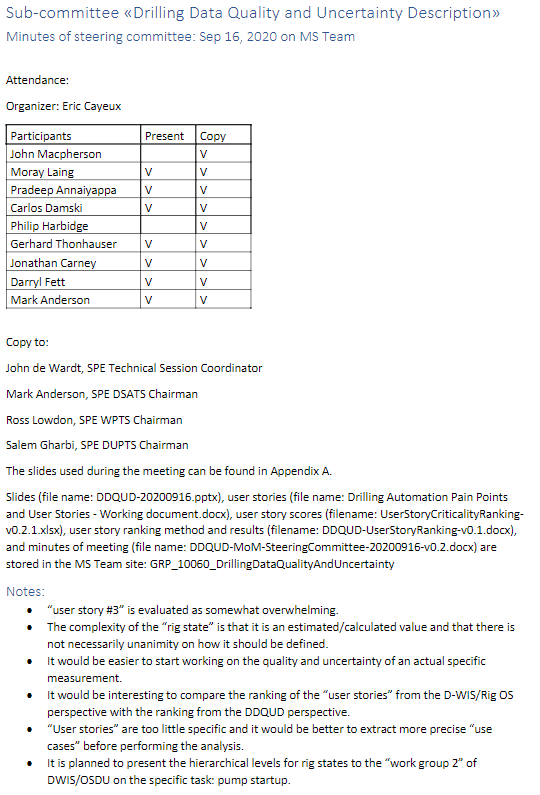 10
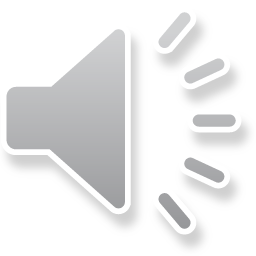 10
[Speaker Notes: Attendees from the THREE Sub-Committees are listed in this table 
Minutes and presentations copied to the Sub-Committee Chair Persons]
Activity
DDQUD
Four meetings to date in 2020 (AUG – SEPT)
Working up User Stories and Pain Points Identifying a Specific Drilling Scenario Risk Event to form User Cases
Group progress :
Modify descriptions clearly identifying risk context
Group to Rank User Cases
Top Ranking Cases will be worked up into a document :
Data Description
Context of Drilling Data Risk
Associated Uncertainty
Minutes and Presentations hosted here https://dsabok.org/
11
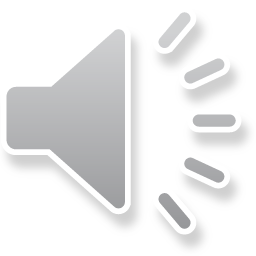 [Speaker Notes: 4 meetings held to date
The objective is to identify Drilling Scenario Risks and create a real User Story
The User Stories are then turned into more formal User Cases
All cases are ranked
Top cases are written up with data description, context and associated uncertainty]
Scope
DDQUD
The primary mission is to increase the awareness and understanding in the drilling community on how to describe drilling data quality and uncertainty. 

It is not the intention to repeat work undertaken by OGDQ / API RP78 and IADC ART DCS Sensor Stewardship initiatives. Rather, to enable consistent description of data quality and uncertainty on key drilling data.
12
[Speaker Notes: Scope]
Project Methodology
DDQUD
List typical use cases and associated key drilling data
Rank the criticality of the data
Identify the most critical data
Identify industry experts familiar with the data
Sub-team with these experts to specify how data quality and uncertainty can be described
Publish use cases
13
[Speaker Notes: Methodology]
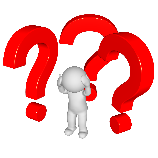 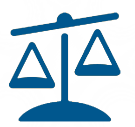 Questions
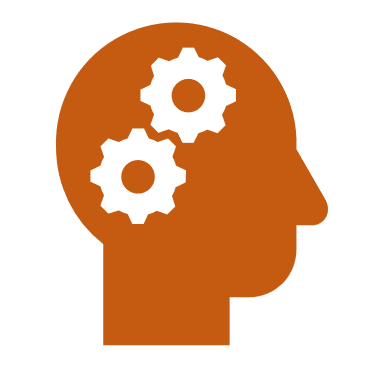 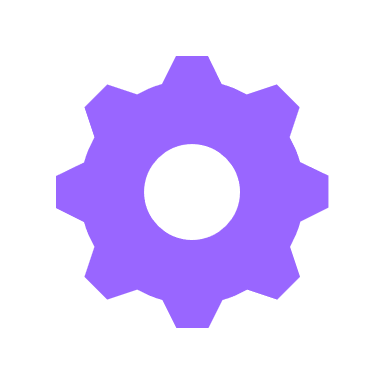 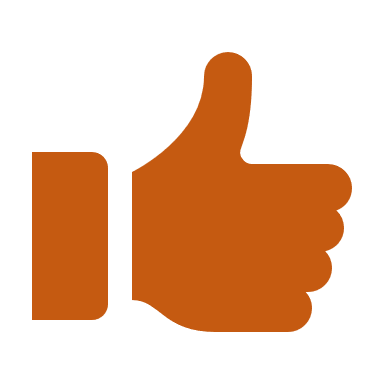 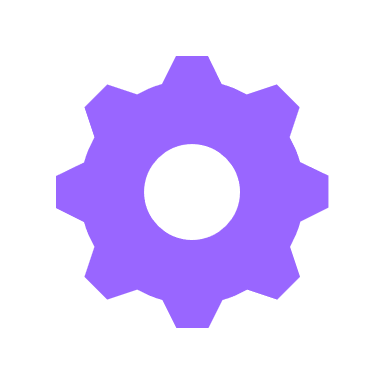 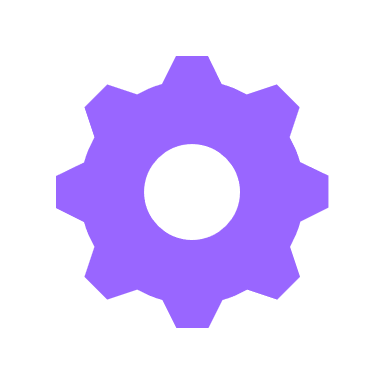 14
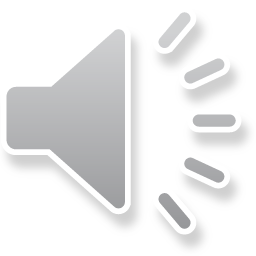